MERCURY (Para, Quick silver)
Properties:- heavy, silvery, volatile, 
Liquid metallic mercury is not poisonous.
Not a constituent of human body.
TOXIC SALTS OF MERCURY
MERCURIC CHLORIDE:- (corrosive sublimate/Germicide):  odorless, prismatic crystals, metallic taste, most common cause of poisoning.

MERCUROUS CHLORIDE:- (calomel): heavy, amorphous, white and tasteless powder.
COMMERCIAL USES/SOURES
MEDICINE:- disinfectant, purgatives, dental procedures, Diuretics

INDUSTRY:-Thermometer, barometer, mercury vapor lamp, electrical equipments, explosives and fireworks, u/v apparatus

MISCELLANOUS:-  Photography, insecticides, germicides, constituents of fingerprinting powder, paint and embalming fluids.
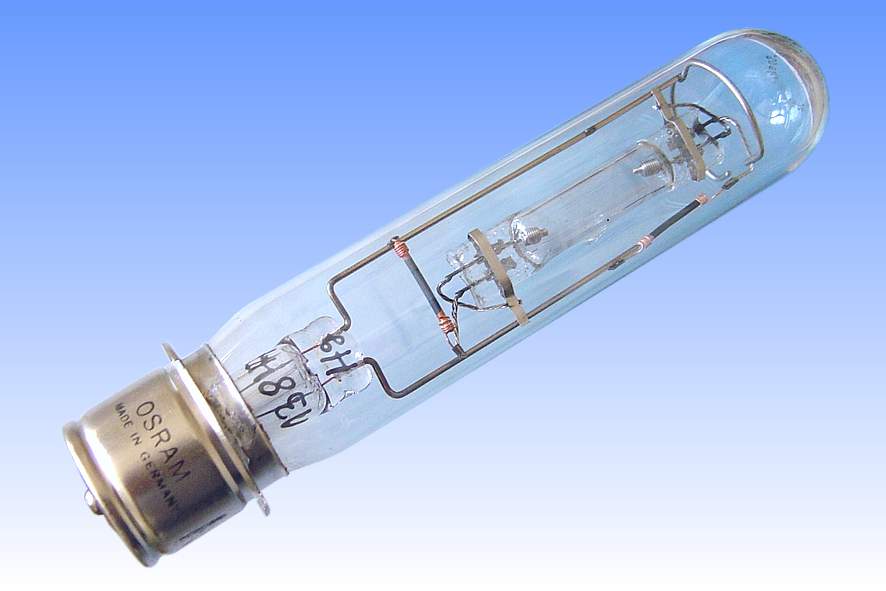 MECHANISM OF ACTION
Mercurial toxic salts bind with Sulfhydryl groups resulting in enzyme inhibition of oxidation , metabolic functions.

Metallic mercury vapors are toxic/  pulmonary irritation.

Mercury salts are corrosives to the skin , eyes, and GIT and nephrones and cause contact dermatitis.
S/S Acute poisoning
GIT:- metallic taste, constriction, hoarse voice.
Mouth , tongue, and fauces becomes corroded , mucous membrane becomes grayish white.
Hot burning pain from mouth to stomach. Vomitus contains grayish material .
FATAL DOSE AND PERIOD
1---4 grams of  Mercuric chloride

3-------5 days
Lab investigation
Blood mercury level > 3.6 micrograms/dl,

24 hour urinary excretion of mercury > 15 micrograms/l indicates toxicity.


N A A
TREATMENT
Emesis
Egg white, milk or charcoal
G/L with 250 ml of 5% sodium formaldehyde sulphoxylate.
Egg white.
BAL 
Penicillamine
Hemodialysis
electrolytes
POST MORTEM FINDINGS
Body looks emaciated
GIT:- inflammation, ulceration, grayish corrosion,

KIDNEY:- Tubular damage, Glomerular nephritis.

LIVER:- congestion, swelling

HEART:- subendocardial hemorrhage
CHRONIC MERCURY POISONING
CAUSES:--
WORKERS
THERAPUETIC USE
RECOVERY FROM LARGE DOSE
OINTMENTS
S/S Chronic poisoning
Metallic taste, salivation, gingivitis, glossitis, loosening of teeth, blue lines on gums.
Weight loss, anorexia, constipation, visual disturbances, jaundice, sore mouth and throat.
Impairment of kidney function.

CNS toxicity and impairment of motor speed, memory and coordination.
S/S Chronic poisoning
Danbury tremors/ shaking palsy/Hatter’s shake.

Mercurial erethisim

Mercurialentis

Minamata disease
TREATMENT
REMOVAL OF PATIENT

Penicillamine
M/L importance
Accidental

Abortifacient

Sulphocyanide of mercury tablets---Pharaoh’s serpents.
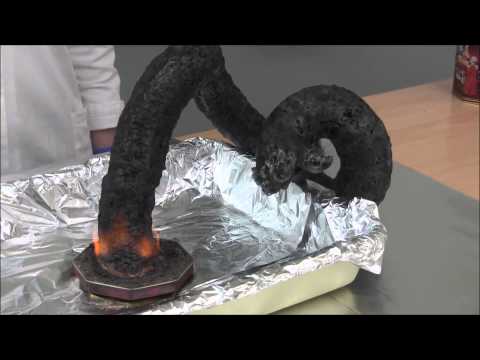 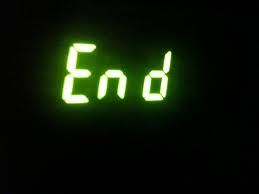